Rebus Fitness
Be the first group to figure out the rebus.

If you know it, raise your hand.

If your group gets it correct, you all get to take victory laps while all the other groups perform the exercise.

If no groups figure it out in 30 seconds, the all groups do the exercise.
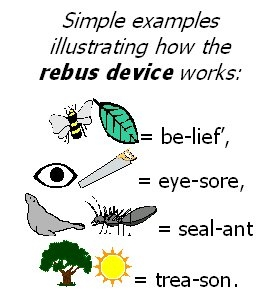 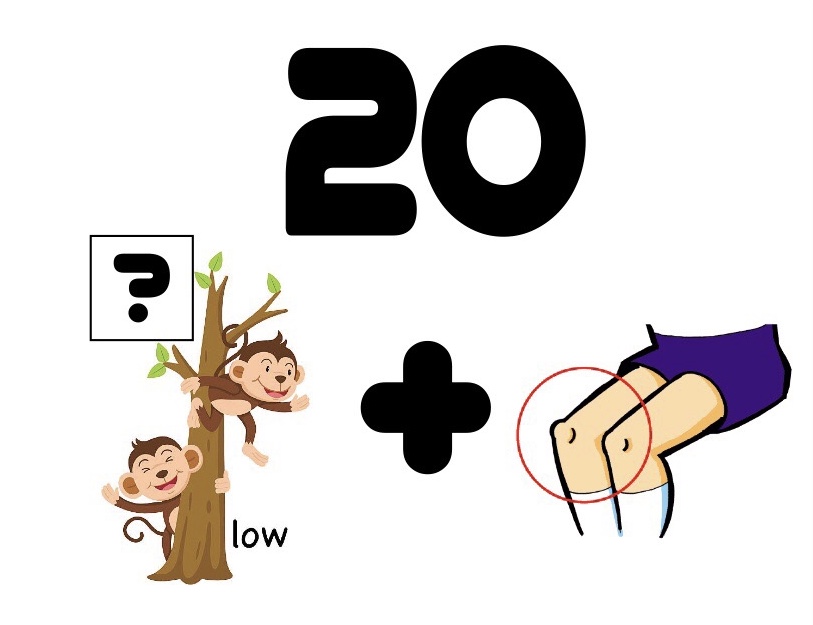 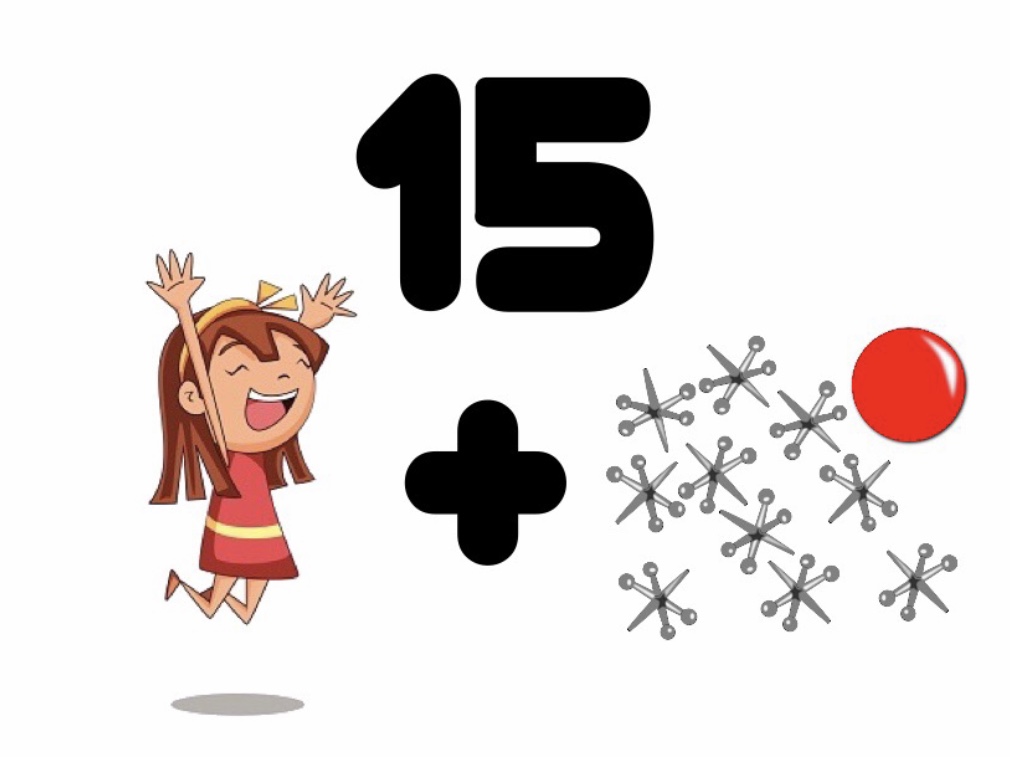 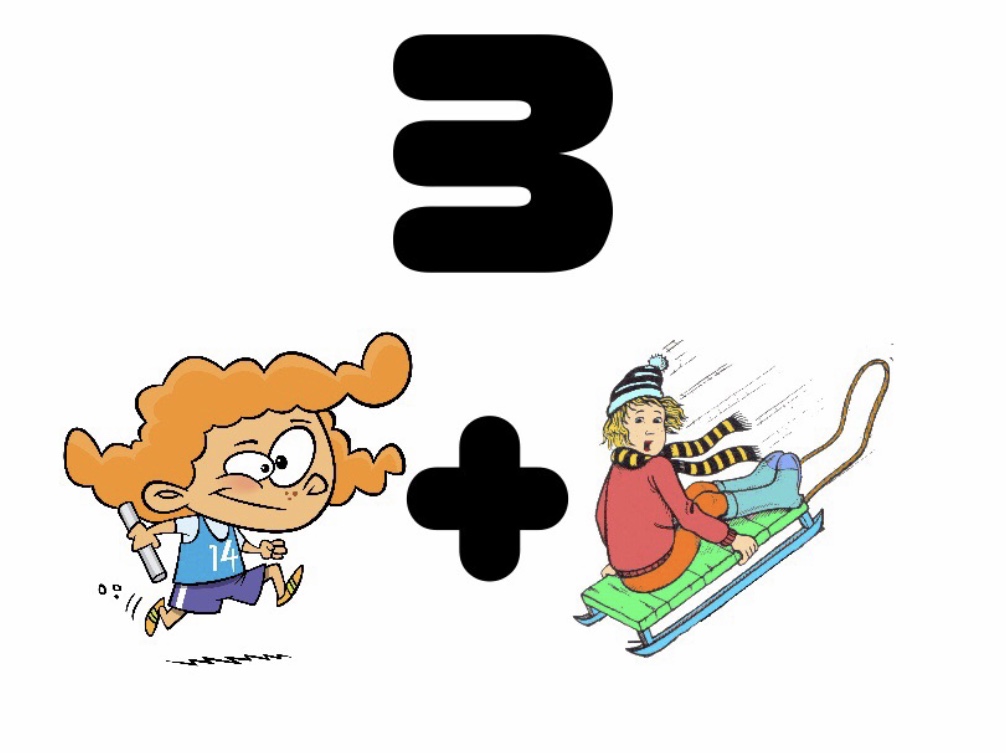 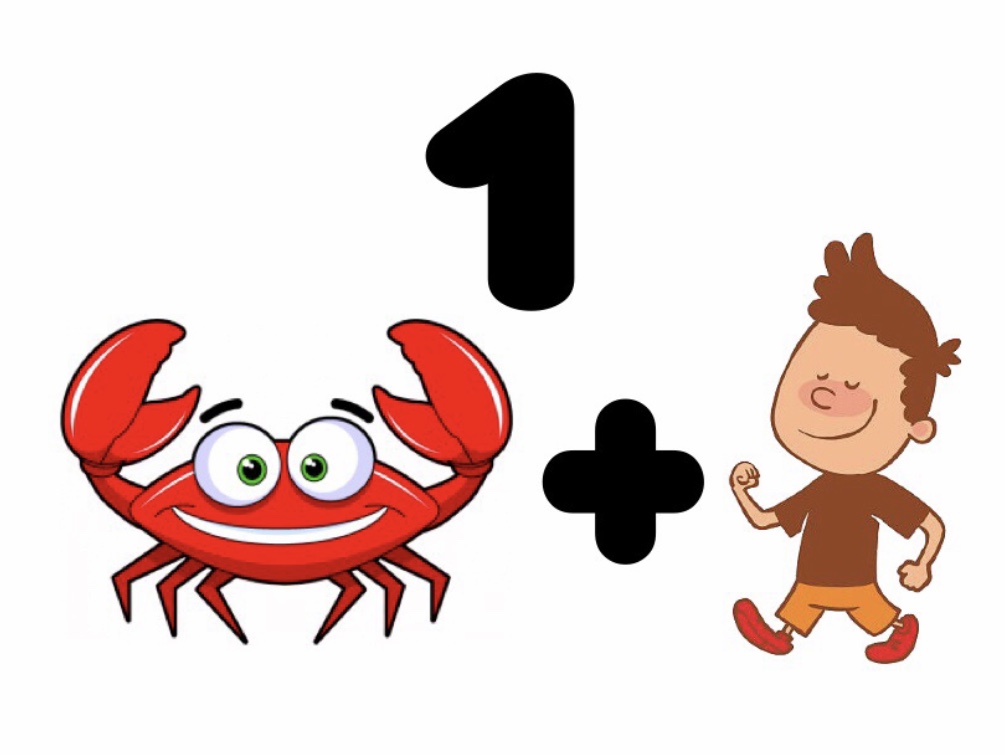 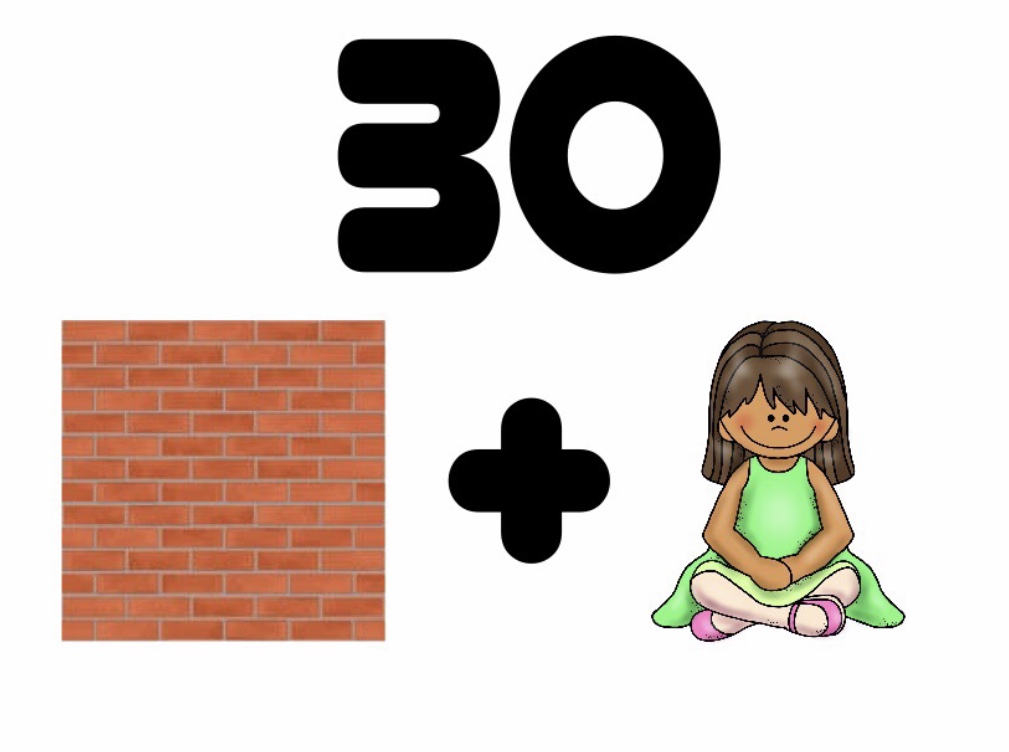 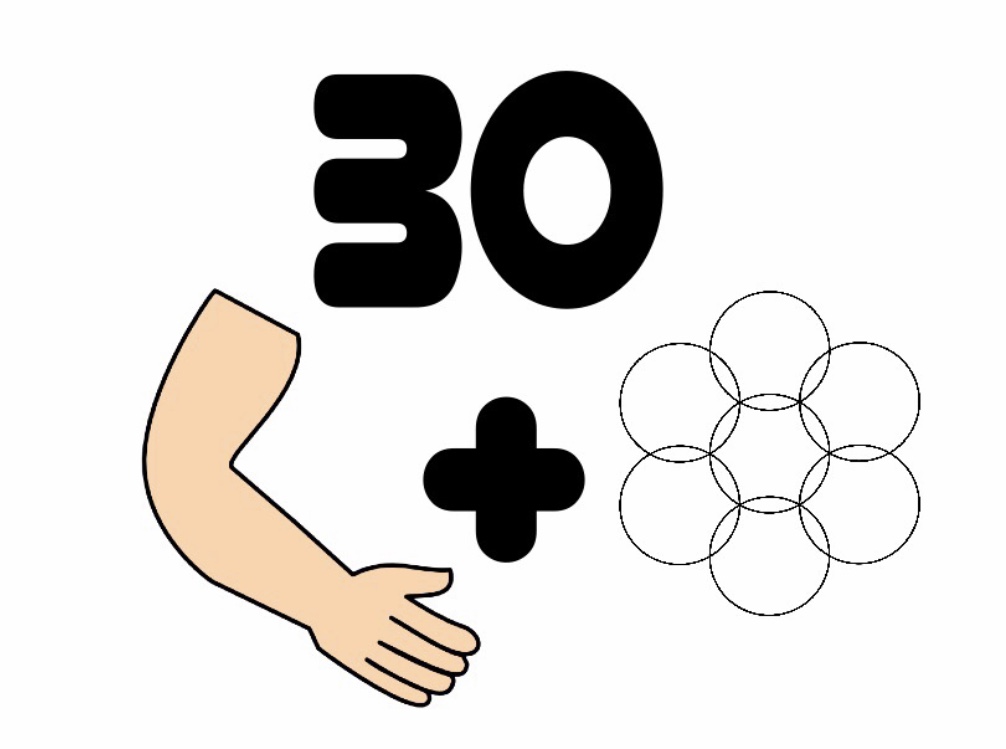